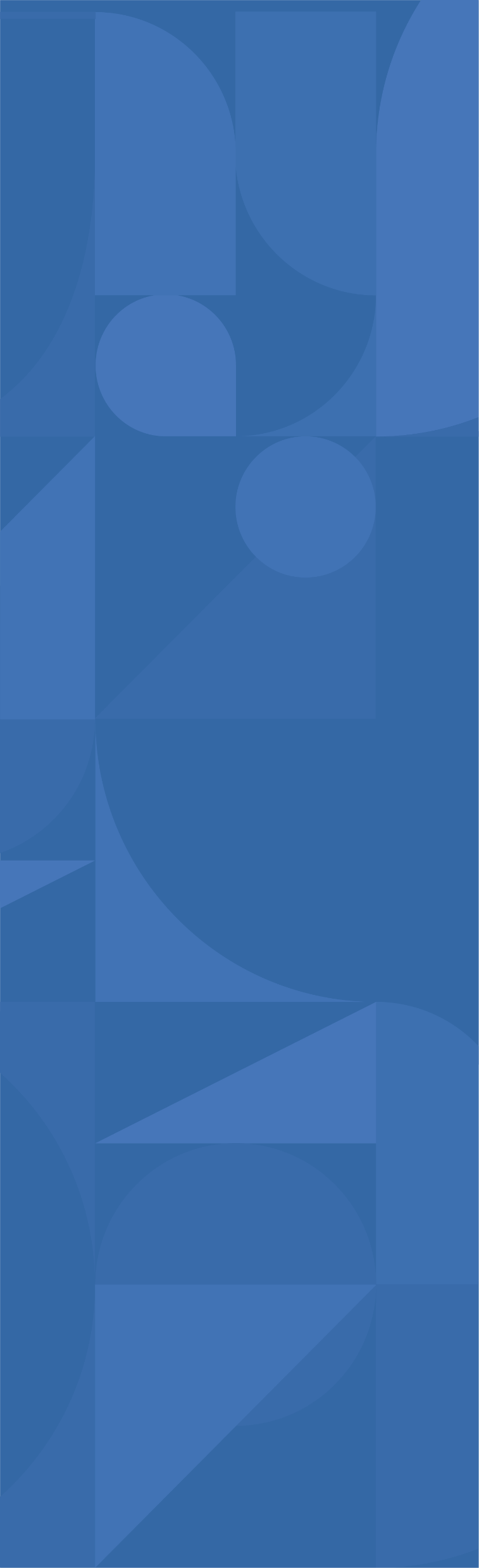 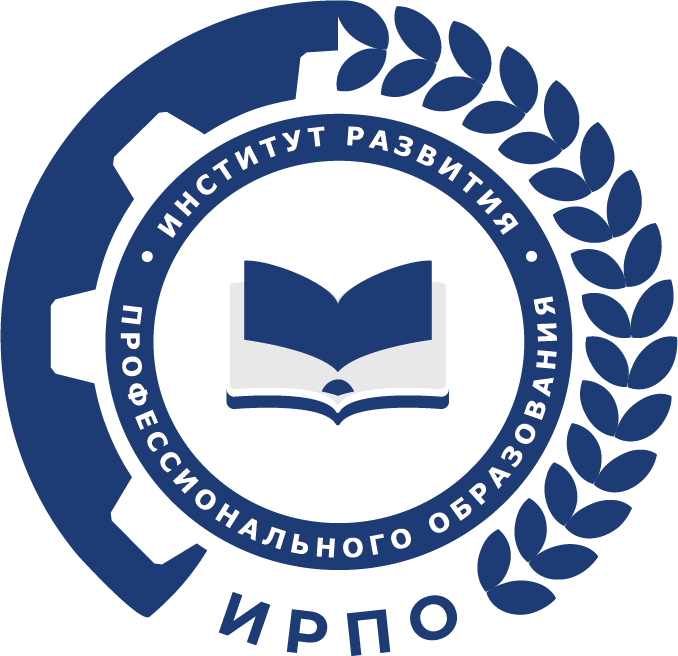 Правовые особенности профессионального обучения в системе образования
Матвеев В.Ю, к.ю.н., доцент, 
заведующий Лабораторией по правовому 
сопровождению образовательной деятельности
Место профессионального обучения в системе образования РФ
2
Понятие профессионального обучения
Пункт 13 статьи 2 Федерального закона от 29.12.2012 № 273-ФЗ «Об образовании в Российской Федерации»
ПРОФЕССИОНАЛЬНОЕ ОБУЧЕНИЕ – вид образования, который направлен на приобретение обучающимися знаний, умений, навыков и формирование компетенции, необходимых для выполнения определенных трудовых, служебных функций (определенных видов трудовой, служебной деятельности, профессий)
Пункт 13 статьи 2 Федерального закона от 29.12.2012 № 273-ФЗ «Об образовании в Российской Федерации»
Профессиональное обучение направлено на приобретение лицами различного возраста профессиональной компетенции, в том числе для работы с конкретным оборудованием, технологиями, аппаратно-программными и иными профессиональными средствами, получение указанными лицами квалификации по профессии рабочего, должности служащего и присвоение им (при наличии) квалификационных разрядов, классов, категорий по профессии рабочего или должности служащего без изменения уровня образования.
3
Виды программ профессионального обучения
Правовая рамка
Части 2-4 статьи 73 Федерального закона от 29.12.2012 № 273-ФЗ «Об образовании в Российской Федерации»
ПРОГРАММЫ ПРОФЕССИОНАЛЬНОЙ ПОДГОТОВКИ ПО ПРОФЕССИЯМ РАБОЧИХ И ДОЛЖНОСТЯМ СЛУЖАЩИХ (профессиональное обучение лиц, ранее не имевших профессии рабочего или должности служащего)

ПРОГРАММЫ ПЕРЕПОДГОТОВКИ РАБОЧИХ И СЛУЖАЩИХ (профессиональное обучение лиц, уже имеющих профессию рабочего, профессии рабочих или должность служащего, должности служащих, в целях получения новой профессии рабочего или новой должности служащего с учетом потребностей производства, вида профессиональной деятельности)

ПРОГРАММЫ ПОВЫШЕНИЯ КВАЛИФИКАЦИИ РАБОЧИХ И СЛУЖАЩИХ (профессиональное обучение лиц, уже имеющих профессию рабочего, профессии рабочих или должность служащего, должности служащих, в целях последовательного совершенствования профессиональных знаний, умений и навыков по имеющейся профессии рабочего или имеющейся должности служащего без повышения образовательного уровня)
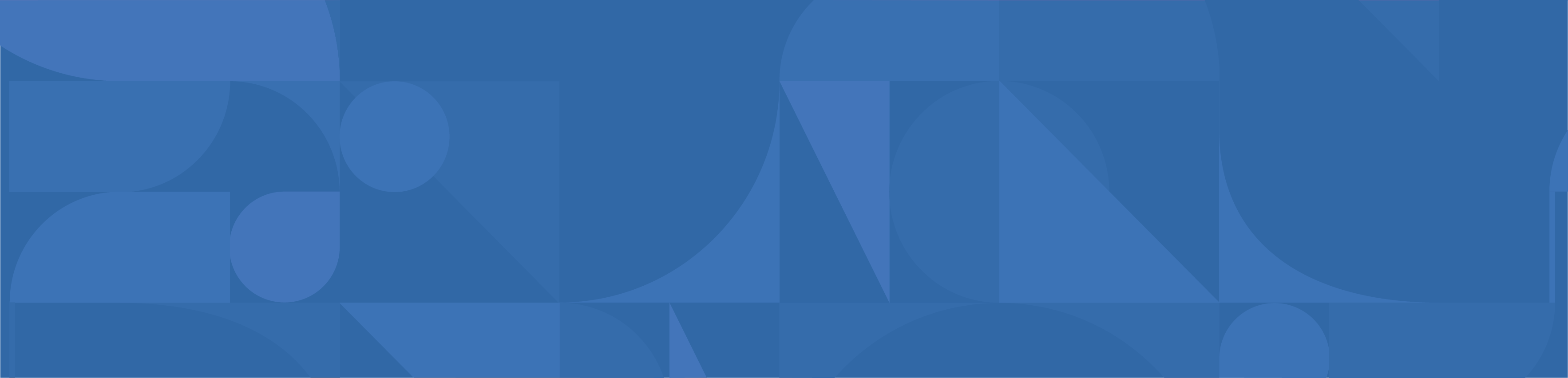 4
Особенности профессионального обучения
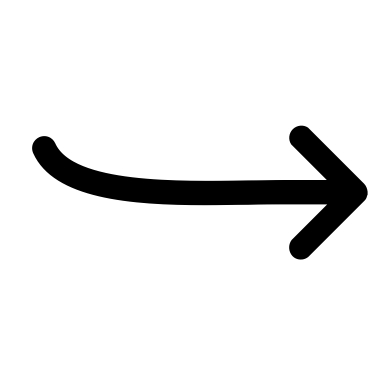 освоение не повышает уровень образования

в целом отсутствуют требования к условиям допуска к освоению

в целом отсутствуют требования к длительности, содержанию и т.д.

могут быть освоены только профессии и должности из специального перечня

слушателям не предоставляется академический отпуск
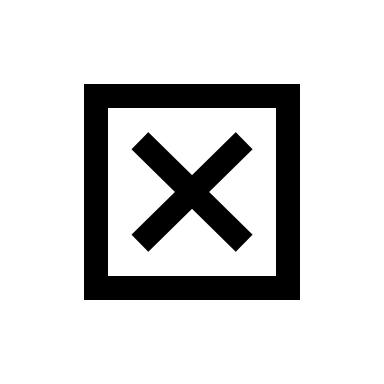 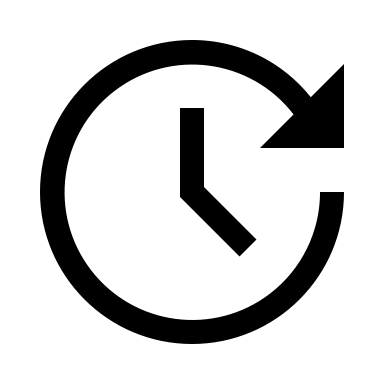 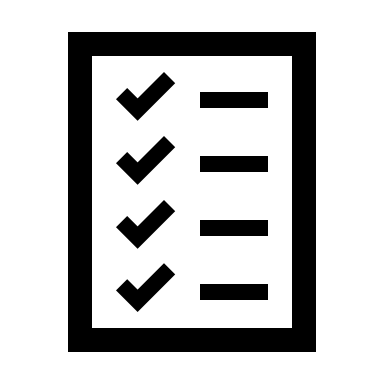 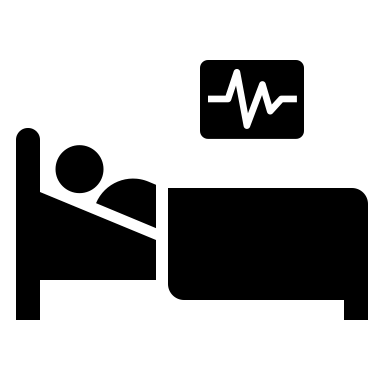 5
Гарантии бесплатного получения профессионального обучения
В пределах освоения образовательной программы среднего общего образования, образовательных программ СПО и ВО (ч. 5 ст. 73 Закона об образовании)

Получение профессионального обучения обучающимися с ОВЗ (с различными формами умственной отсталости), не имеющими основного общего или среднего общего образования (ч. 9 ст. 79 Закона об образовании)

Дети-сироты и дети, оставшиеся без попечения родителей, лица из числа детей-сирот и детей, оставшихся без попечения родителей, имеют право на однократное прохождение обучения по программам профессиональной подготовки по профессиям рабочих, должностям служащих по очной форме обучения за счет средств бюджетов субъектов РФ (п. 2 ст. 6 Федерального закона от 21.12.1996 № 159-ФЗ «О дополнительных гарантиях по социальной поддержке детей-сирот и детей, оставшихся без попечения родителей»)

Граждан, проходивших военную службу по контракту и уволенных с военной службы по достижении ими предельного возраста пребывания на военной службе, состоянию здоровья или в связи с организационно-штатными мероприятиями (ст. 19 Федерального закона от 27.05.1998 № 76-ФЗ «О статусе военнослужащих»)
6
Перечень профессий рабочих, должностей служащих, по которым осуществляется профессиональное обучение
7
Перечень профессий рабочих, должностей служащих, по которым осуществляется профессиональное обучение и смежные НПА
Перечень профессий рабочих, должностей служащих, по которым осуществляется профессиональное обучение, 
утвержденный приказом Минпросвещения России от 14.07.2023 № 534
ОК 016-94. Общероссийский классификатор профессий рабочих, должностей служащих и тарифных разрядов 
(принят и введен в действие постановлением Госстандарта РФ от 26.12.1994 № 367)
≠
8
Задачи перечня профессий рабочих, должностей служащих, по которым осуществляется профессиональное обучение
Основными задачами Перечня являются: 
обеспечение права на получение образования, которое востребовано на рынке труда и дает возможность последующего трудоустройства выпускникам;
обеспечение производства и сферы обслуживания кадрами, обладающими актуальными компетенциями.
Например:
23.03.2018 была остановлена последняя в России мартеновская печь*
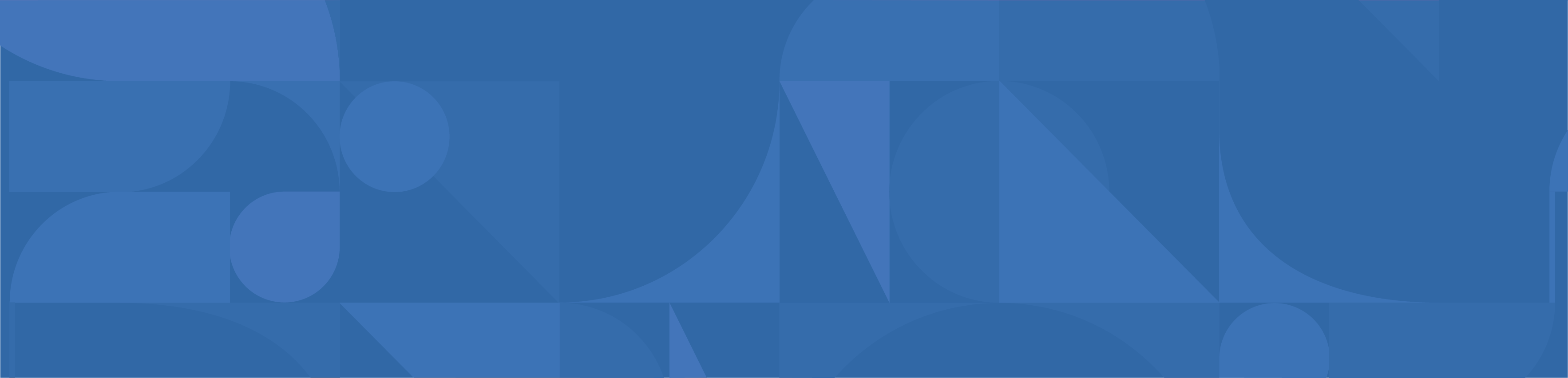 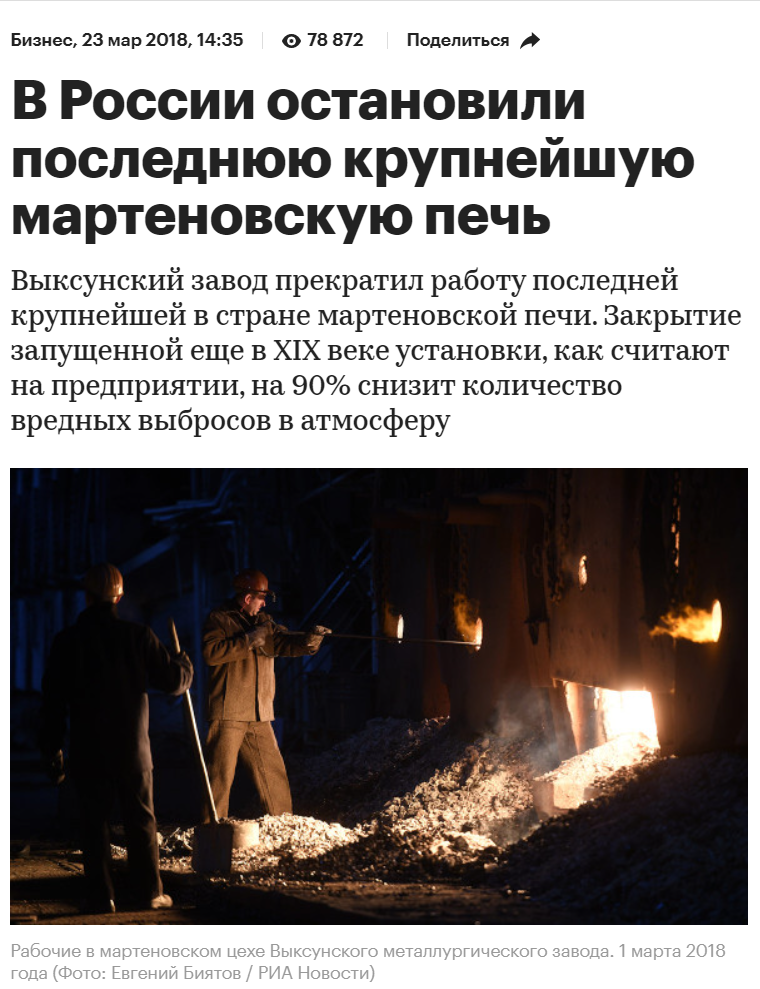 *https://www.rbc.ru/business/23/03/2018/5ab4e28c9a7947f5e7442491?ysclid=lo1e81skbx763079863
9
Содержание перечня профессий рабочих, должностей служащих, по которым осуществляется профессиональное обучение
Правовая рамка
Часть 7 статьи 73 Федерального закона от 29.12.2012 № 273-ФЗ «Об образовании в Российской Федерации»
Перечень профессий рабочих, должностей служащих, по которым осуществляется профессиональное обучение, с указанием (при наличии) присваиваемых по соответствующим профессиям рабочих, должностям служащих квалификационных разрядов, классов, категорий утверждается федеральным органом исполнительной власти, осуществляющим функции по выработке и реализации государственной политики и нормативно-правовому регулированию в сфере общего образования.
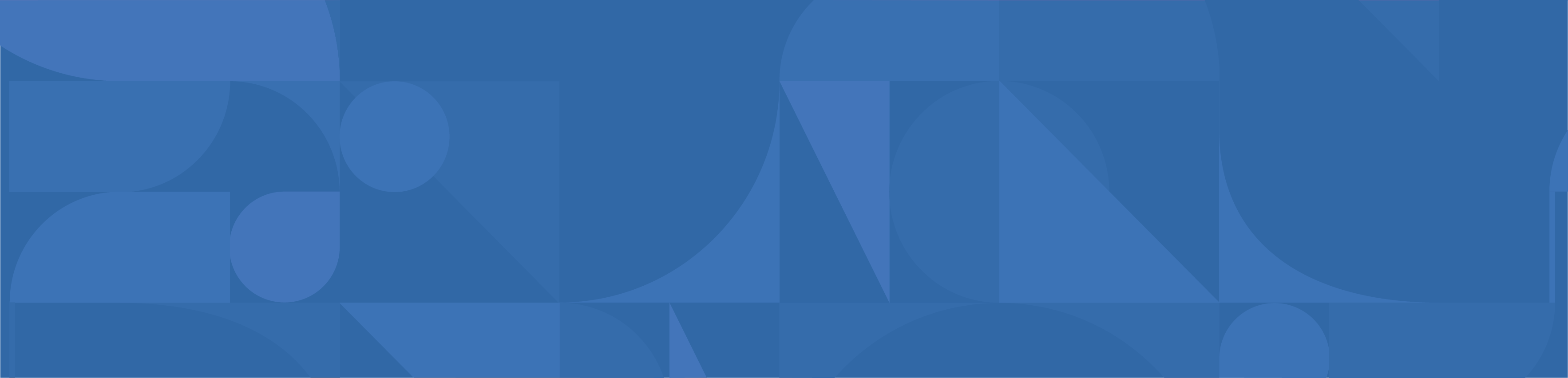 10
Содержание перечня профессий рабочих, должностей служащих, по которым осуществляется профессиональное обучение
Перечень профессий рабочих, должностей служащих, по которым осуществляется профессиональное обучение, утвержденный приказом Минпросвещения России от 14.07.2023 № 534
11
Содержание перечня профессий рабочих, должностей служащих, по которым осуществляется профессиональное обучение
Содержащие ячейки «№ п/п»
12
Содержание перечня профессий рабочих, должностей служащих, по которым осуществляется профессиональное обучение
Содержащие ячейки «Наименование … ». Источники информации
ВАРИАНТ 1. Действующий ОК 016-94. При этом профессиональные стандарты по данной профессии (должности) могут и отсутствовать. Например,
13
Содержание перечня профессий рабочих, должностей служащих, по которым осуществляется профессиональное обучение
Содержащие ячейки «Наименование … ». Источники информации
ВАРИАНТ 2. Профессиональные стандарты при отсутствии профессии (должности) в ОК 016-94. Например,
14
Содержание перечня профессий рабочих, должностей служащих, по которым осуществляется профессиональное обучение
Содержащие ячейки «Наименование … ». Источники информации
ВАРИАНТ 3. Специальные НПА, не относящиеся к трудовому законодательству. Например,
Пункт 48.2 Порядка организации прохождения службы в органах внутренних дел Российской Федерации, утвержденного приказом МВД России от 01.02.2018 № 50, предусматривает необходимость профессионального обучения по программе профессиональной подготовки по должности служащего «Полицейский».
15
Содержание перечня профессий рабочих, должностей служащих, по которым осуществляется профессиональное обучение
Содержащие ячейки «Код … »
Источником информации: ОК 016-94. Общероссийский классификатор профессий рабочих, должностей служащих и тарифных разрядов, принятый постановлением Госстандарта РФ от 26.12.1994 № 367. Последние изменения в данный классификатор были внесены 19.06.2012

Если указанная в Перечне № 534 профессия или должность отсутствует в ОК 016-94, то в данная ячейка таблицы Перечня № 534 остается незаполненной
16
Содержание перечня профессий рабочих, должностей служащих, по которым осуществляется профессиональное обучение
Содержащие ячейки «Код … »
Техническое или формальное несоответствие наименований Перечня № 513 и ОК 016-94. Например в редакции Перечня № 513 от 12.11.2018 присутствовала профессия рабочего № 26, код 11830 Дефектоскопист по магнитному и ультразвуковому контролю. В том же виде она присутствует и в ОК 016-94. В Перечне № 534 это уже две профессии: № 3226 Дефектоскопист по магнитному контролю и № 3230 Дефектоскопист по ультразвуковому контролю. Поскольку данные профессии рабочих формально отсутствуют в ОК 016-94, то ячейки «Код» для этих профессий не заполнены.
17
Содержание перечня профессий рабочих, должностей служащих, по которым осуществляется профессиональное обучение
Содержащие ячейки «Код … »
Профессия или должность, указанная в Перечне № 534 отсутствует в ОК 016-94. Например, профессия № 3154 Оператор кремационного оборудования из этих двух документов есть только в Перечне № 534.
18
Содержание перечня профессий рабочих, должностей служащих, по которым осуществляется профессиональное обучение
Содержащие ячейки «Квалификационный разряд, … ». Источник информации
ИСТОЧНИК ИНФОРМАЦИИ: Единый тарифно-квалификационный справочник работ и профессий рабочих (далее – ЕТКС), который не только определяет допустимые разряды, классы, категории по профессии или должности, но и определяет требования к профессиональной деятельности и знаниям по соответствующим квалификационным разрядам, категориям, классам квалификации.
19
Содержание перечня профессий рабочих, должностей служащих, по которым осуществляется профессиональное обучение
Содержащие ячейки «Квалификационный разряд, … ». Варианты
ВАРИАНТ 1. Одно число в диапазоне от 1 до 7. Например,
20
Содержание перечня профессий рабочих, должностей служащих, по которым осуществляется профессиональное обучение
Содержащие ячейки «Квалификационный разряд, … ». Варианты
ВАРИАНТ 2. Разные варианты из двух чисел. Например,
21
Содержание перечня профессий рабочих, должностей служащих, по которым осуществляется профессиональное обучение
Содержащие ячейки «Квалификационный разряд, … ». Варианты
ВАРИАНТ 3. Разные варианты непрерывного диапазона от 1 до 8. Например,
22
Содержание перечня профессий рабочих, должностей служащих, по которым осуществляется профессиональное обучение
Содержащие ячейки «Квалификационный разряд, … ». Варианты
ВАРИАНТ 4. Разные варианты прерывистого диапазона от 2 до 7. Например,
23
Содержание перечня профессий рабочих, должностей служащих, по которым осуществляется профессиональное обучение
Содержащие ячейки «Квалификационный разряд, … ». Варианты
ВАРИАНТ 5. Обозначение римскими цифрами. Встречается всего три раза:
24
Содержание перечня профессий рабочих, должностей служащих, по которым осуществляется профессиональное обучение
Содержащие ячейки «Квалификационный разряд, … ». Варианты
ВАРИАНТ 6. Указание на класс. Встречается семь раз. Например,
25
Содержание перечня профессий рабочих, должностей служащих, по которым осуществляется профессиональное обучение
Содержащие ячейки «Квалификационный разряд, … ». Варианты
ВАРИАНТ 7. Указание на категорию. Встречается два раза.
26
[Speaker Notes: Приказ Минздравсоцразвития России от 10.12.2009 № 977 «Об утверждении Единого квалификационного справочника должностей руководителей, специалистов и служащих, раздел "Квалификационные характеристики должностей работников организаций атомной энергетики»
ТАКСИРОВЩИК ПЕРЕВОЗОЧНЫХ ДОКУМЕНТОВДолжностные обязанности. Производит таксировку путевых листов и товарно-транспортных накладных. Проверяет правильность и полноту заполнения перевозочных документов, сверяет соответствие реквизитов в путевых листах и товарно-транспортных накладных. Участвует в проведении сверок взаиморасчетов автохозяйства с подразделениями грузоотправителей и грузополучателей за выполненные объемы работ, перевозок грузов и других предоставленных автохозяйством транспортных услуг. Подсчитывает показатели работы автомобилей, дорожно-строительных машин и механизмов. Ведет оперативный учет и отчетность.
Должен знать: законы и иные нормативные правовые акты Российской Федерации, методические и нормативные документы по организации учета транспортных услуг; порядок таксировки перевозочных документов; правила перевозки грузов; тарифные руководства; формы путевых листов и товарно-транспортных накладных; основные маршруты перевозок и объекты работы; правила ведения оперативного учета, подсчета показателей работы и составления отчетности; правила эксплуатации вычислительной техники; основы организации труда; основы трудового законодательства; правила по охране труда и пожарной безопасности; правила внутреннего трудового распорядка.
Требования к квалификации.
Таксировщик перевозочных документов I категории: среднее профессиональное образование и стаж работы в должности таксировщика перевозочных документов II категории не менее 1 года.
Таксировщик перевозочных документов II категории: среднее профессиональное образование и стаж работы в должности таксировщика перевозочных документов не менее 2 лет.
Таксировщик перевозочных документов: среднее (полное) общее образование и индивидуальное обучение не менее 3 месяцев без предъявления требований к стажу работы.]
Содержание перечня профессий рабочих, должностей служащих, по которым осуществляется профессиональное обучение
Содержащие ячейки «Квалификационный разряд, … ». Варианты
ВАРИАНТ 8. Обозначение отсутствует. Например,
Данная профессия в принципе не предусматривает присвоение квалификационных разрядов, категорий, классов квалификации
27
Содержание перечня профессий рабочих, должностей служащих, по которым осуществляется профессиональное обучение
Содержащие ячейки «Квалификационный разряд, … ». Варианты
ВАРИАНТ 8. Обозначение отсутствует. Например,
В ОК 016-94 ему соответствует:
Однако в ЕТКС. Выпуск 2. Часть 1. Раздел: «Сварочные работы», утв. Постановлением Минтруда России от 15.11.1999 № 45 параграфы § 38 -41. СВАРЩИК ТЕРМИТНОЙ СВАРКИ (разряд 2-5) исключены приказом Минтруда России от 09.04.2018 № 215.
28
Содержание перечня профессий рабочих, должностей служащих, по которым осуществляется профессиональное обучение
Содержащие ячейки «Квалификационный разряд, … ». Варианты
ВАРИАНТ 8. Обозначение отсутствует, так как профессия (должность) является новой. Например,
Как правило, в таком случае присвоение квалификационных разрядов, категорий, классов квалификации не предусматривается
29
Содержание перечня профессий рабочих, должностей служащих, по которым осуществляется профессиональное обучение
Содержащие ячейки «Квалификационный разряд, … ». Варианты
ВАРИАНТ 8. Обозначение отсутствует по неустановленным причинам. Например,
Однако в Тарифно-квалификационных характеристик по общеотраслевым профессиям рабочих, утвержденном постановлением Минтруда РФ от 10.11.1992 № 31, для помощника воспитателя предусмотрен 3-й разряд
30
Нормативное регулирование профессионального обучения
31
Программы профессионального обучения
Программа профессионального обучения
Типовые программы: 
Международные автомобильные перевозки;
Авиация и ЖД;
Транспортная безопасность
Основа: Профессиональный стандарт / Квалификационные требования
32
Квалификационный экзамен
Правовая рамка
Статья 74 Федерального закона от 29.12.2012 № 273-ФЗ «Об образовании в Российской Федерации»
Квалификационный экзамен является формой итоговой аттестации

На основе квалификационного экзамена присваиваются квалификационные разряды, классы, категории по соответствующим профессиям рабочих, должностям служащих (при наличии таких разрядов, классов, категорий)

Включает в себя практическую квалификационную работу и проверку теоретических знаний в пределах квалификационных требований, указанных в квалификационных справочниках, и (или) профессиональных стандартов по соответствующим профессиям рабочих, должностям служащих
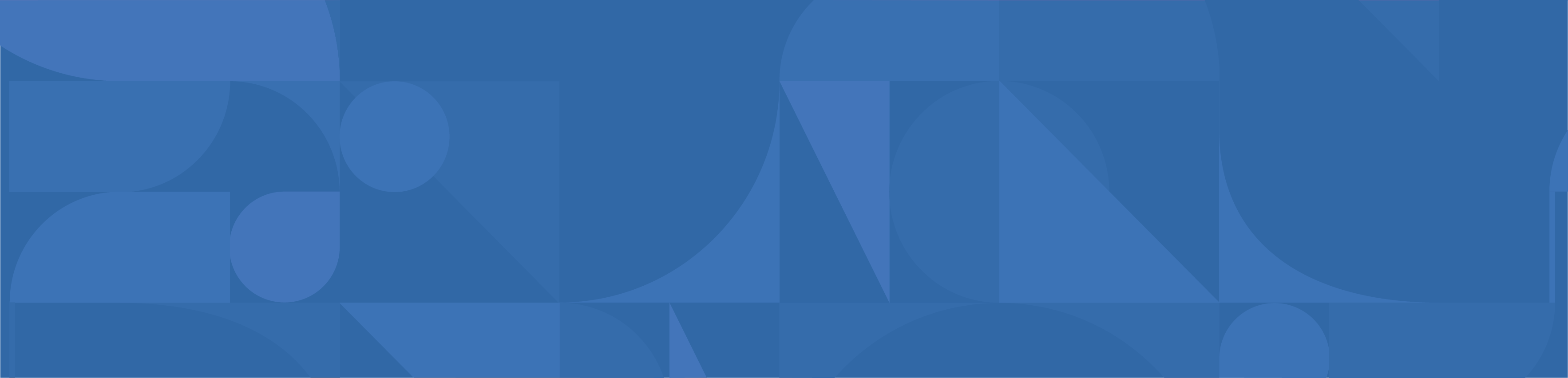 33
Квалификационный экзамен
Правовая рамка
Пункт 19 Порядка организации и осуществления образовательной деятельности по основным программам профессионального обучения, утвержденного приказом  Минпросвещения России от 26.08.2020 № 438
Лицо, успешно сдавшее квалификационный экзамен, получает квалификацию по профессии рабочего, должности служащего с присвоением (при наличии) квалификационного разряда, класса, категории по результатам профессионального обучения, что подтверждается документом о квалификации (свидетельством о профессии рабочего, должности служащего)
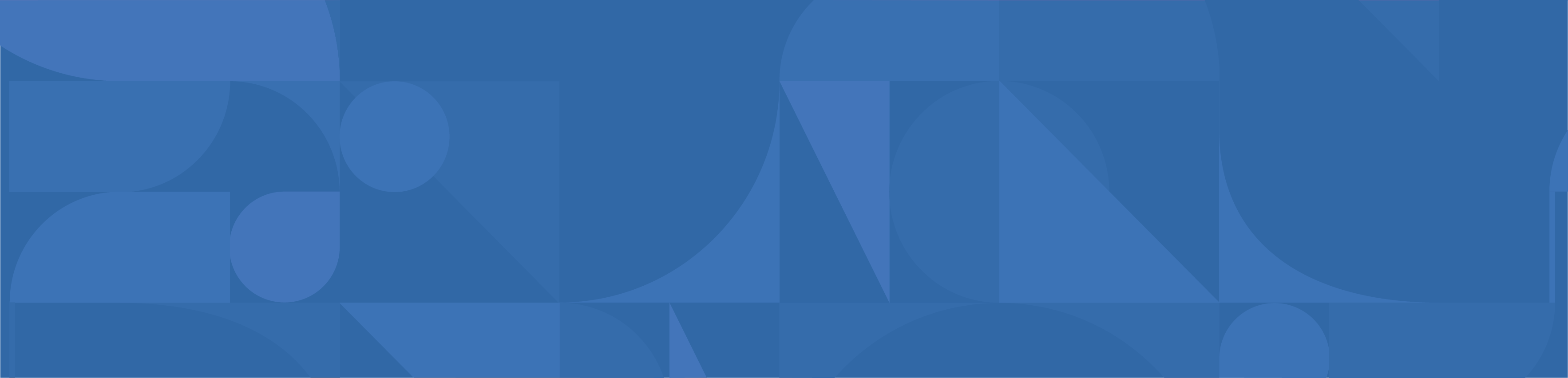 34
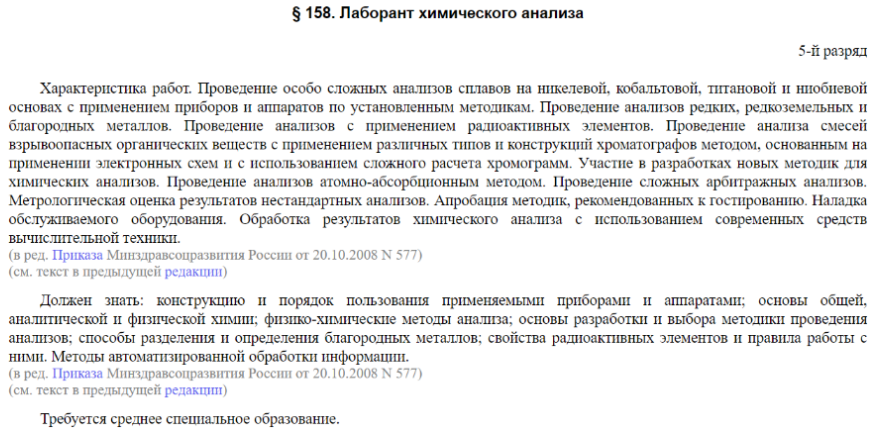 Допустимый диапазон квалификационных разрядов, классов, категорий, присваиваемых по результатам квалификационного экзамена
35
Соотношение программ профессионального обучения и ЕТКС
Общероссийский классификатор профессий рабочих, должностей служащих и тарифных разрядов ОК 016-94 (ОКПДТР)
"Единый тарифно-квалификационный справочник работ и профессий рабочих. Выпуск 2. Часть 1. Разделы: "Литейные работы", "Сварочные работы", "Котельные, холодноштамповочные, волочильные и давильные работы", "Кузнечно-прессовые и термические работы«
§ 42-44
36
Соотношение программ профессионального обучения и ЕТКС
"Единый тарифно - квалификационный справочник работ и профессий рабочих. Выпуск 2. Часть 1. Разделы: "Литейные работы", "Сварочные работы", "Котельные, холодноштамповочные, волочильные и давильные работы", "Кузнечно - прессовые и термические работы"

§ 42. ЭЛЕКТРОВИБРОНАПЛАВЩИК
2-й разряд
Характеристика работ. Вибродуговая наплавка выработанных мест в простых и средней сложности деталях под флюсом. Установление режимов наплавки. Регулирование силы тока и напряжения.
Должен знать: устройство и принцип работы однотипных электросварочных установок, машин и автоматов; правила регулирования электросварочного оборудования на заданные режимы при наплавочных работах; технические условия на восстановление деталей сваркой.
Примеры работ
1.Валы длиной до 1400 мм - наплавление шеек.
2.Колеса опорные - наплавление беговой дорожки.
3.Колеса опорные - наплавление ролика.
4.Муфты кулачковые - наплавление паза.

§ 43. ЭЛЕКТРОВИБРОНАПЛАВЩИК
 
3-й разряд
37
Соотношение программ профессионального обучения и профессиональных стандартов
Профессиональный стандарт «Работник почтовой связи»
 (утвержден приказом Минтруда РФ от 12.10.2021 № 720Н)
Перечень профессий рабочих, должностей служащих, по которым осуществляется профессиональное обучение
38
Соотношение программ профессионального обучения и профессиональных стандартов
39
Уровни квалификации
Правовая рамка
Приказ Минтруда России от 12.04.2013 № 148н «Об утверждении уровней квалификации в целях разработки проектов профессиональных стандартов»
Уровни квалификации применяются при разработке профессиональных стандартов для описания трудовых функций, требований к образованию и обучению работников 

Уровни квалификации определяют требования к умениям, знаниям, уровню квалификации в зависимости от полномочий и ответственности работника

Предусмотрены с 1 по 9 уровень квалификации
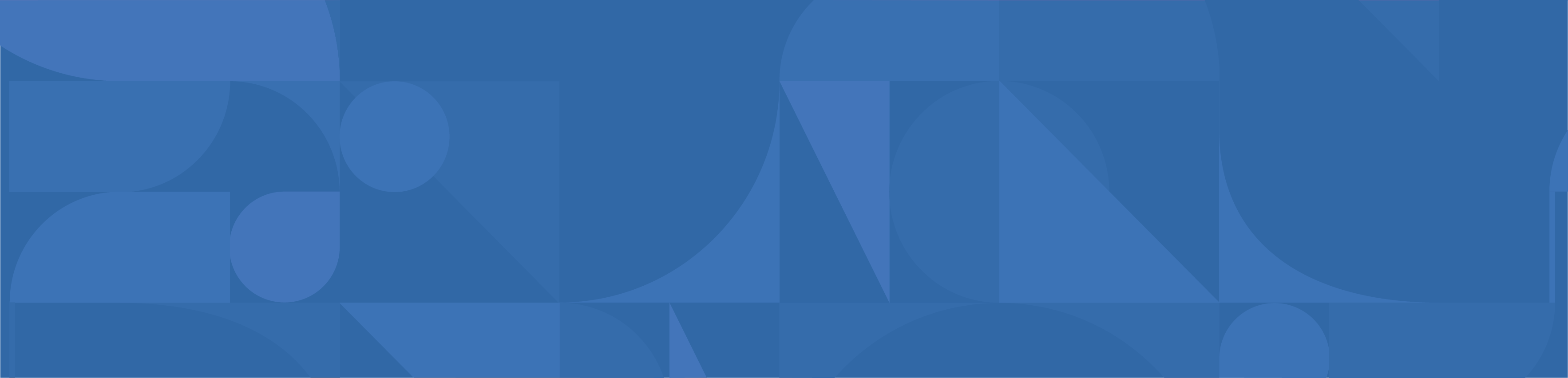 40
Соотношение программ профессионального обучения и профессиональных стандартов
Профессиональный стандарт «Сварщик»
 (утвержден приказом Минтруда РФ от 28.11.2013 № 701Н)
Перечень профессий рабочих, должностей служащих, по которым осуществляется профессиональное обучение
41
Соотношение ЕТКС и ОКПДТР
"Единый тарифно - квалификационный справочник работ и профессий рабочих. Выпуск 2. Часть 1. Разделы: "Литейные работы", "Сварочные работы", "Котельные, холодноштамповочные, волочильные и давильные работы", "Кузнечно - прессовые и термические работы"
Общероссийский классификатор профессий рабочих, должностей служащих и тарифных разрядов ОК 016-94 (ОКПДТР)
§ 38. СВАРЩИК ТЕРМИТНОЙ СВАРКИ - Исключен. (в ред. Приказа Минтруда РФ от 09.04.2018 N 215)

§ 39. СВАРЩИК ТЕРМИТНОЙ СВАРКИ - Исключен. (в ред. Приказа Минтруда РФ от 09.04.2018 N 215)

§ 40. СВАРЩИК ТЕРМИТНОЙ СВАРКИ - Исключен. (в ред. Приказа Минтруда РФ от 09.04.2018 N 215)

§ 41. СВАРЩИК ТЕРМИТНОЙ СВАРКИ - Исключен. (в ред. Приказа Минтруда РФ от 09.04.2018 N 215)
42
Соотношение программ профессионального обучения и профессиональных стандартов
Профессиональный стандарт «Работник почтовой связи»
 (утвержден приказом Минтруда РФ от 12.10.2021 № 720Н)
Перечень профессий рабочих, должностей служащих, по которым осуществляется профессиональное обучение
Постановление Минтруда РФ от 10.11.1992 № 31 «Об утверждении тарифно-квалификационных характеристик по общеотраслевым профессиям рабочих»
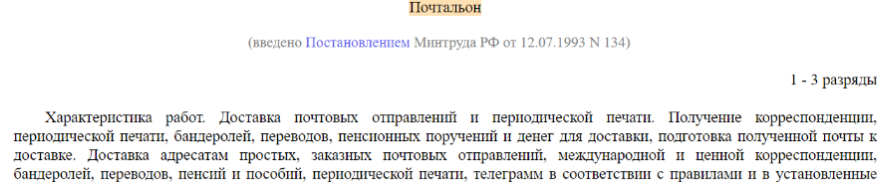 Перечень № 513
43
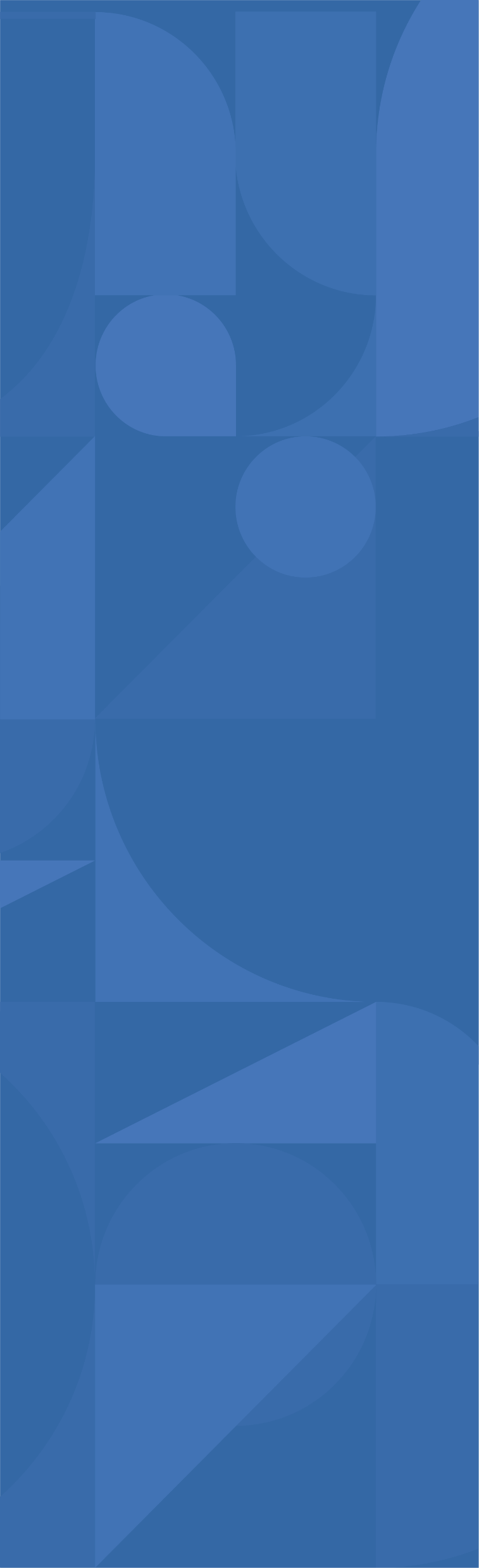 Благодарю за внимание